What Works for Financial Sector Development?
A review of the evidence
DIIS

December 2nd 2014
FSD: ToC - Overview
Policies & Institutions
Support Functions
Long term Finance
Financial Deepening
Financial Inclusion
Reduced risk of financial shocks
Better info., security to lend
Higher private  investment
Poor, marginalised able to save/ invest/insure
Long term savings=investing
Outcome
Stable, deep & inclusive financial  system
Financial stability
Financial depth
Higher investment
Pathways out of poverty, avoid poverty traps
Impact
Sustained economic growth, poverty reduction
Results chain: Policies & Institutions
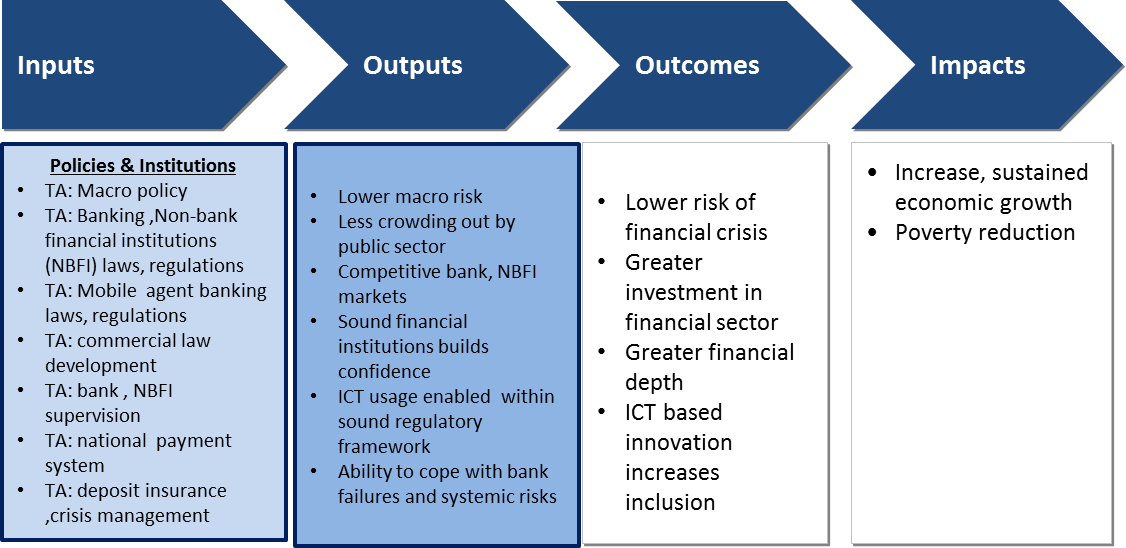 Policies, institutions=stability        financial development
Evidence: policies, institutions
Financial shocks=recessions, increased poverty. Strong evidence, 2009, Asian crisis
30% variation in rates of poverty reduction attributable to cross-country 
variation in financial development
Strong evidence that macro stability, liberal policies and effective  prudential 
regulation lead to financial . But liberalisation not leading to lower spreads.
Strong evidence that creditor rights, contract enforcement and bankruptcy laws 
lead to financial development
Essential for Systems Approach
Results Chain: Support Functions
Support Functions for Stability, Deepening & Inclusion
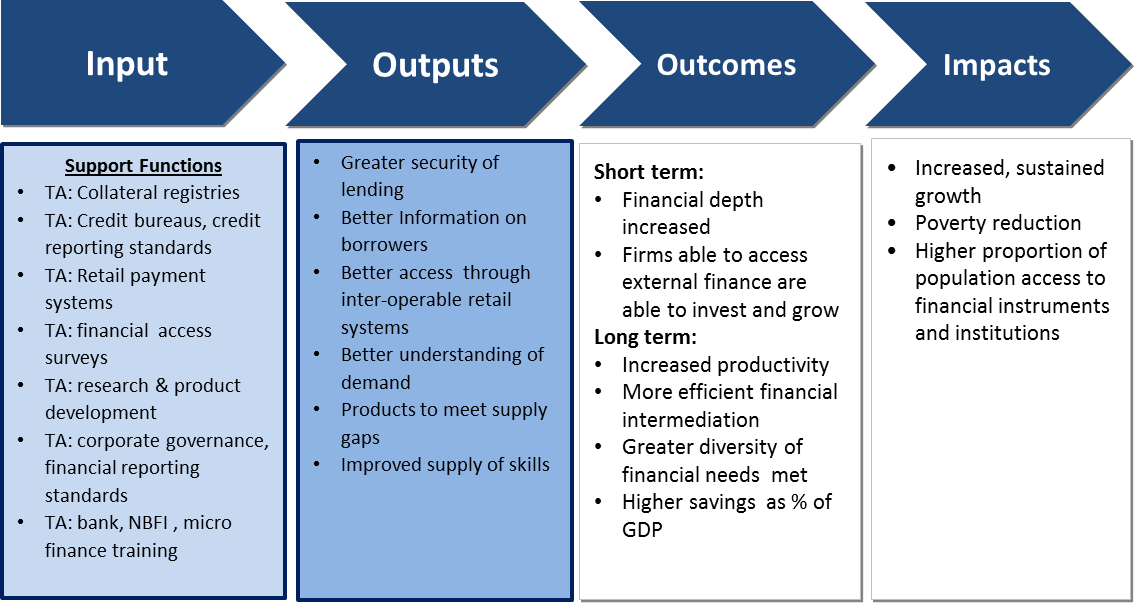 Support functions=better information          security of lending          efficient infrastructure            skilled workforce
Evidence: support functions
Good evidence that credit bureaus, collateral registries contribute to greater lending.
Good evidence that payments infrastructure, inter-operability, rating systems
 lead to efficiency
But supply driven. Information on demand can make a difference 
(low cost accounts, savings) but is woefully inadequate. Many products fail
Many programmes fcous on skills but lack of good evidence on outcomes
Enabler of Systems Approach
Results Chain: Long Term Finance
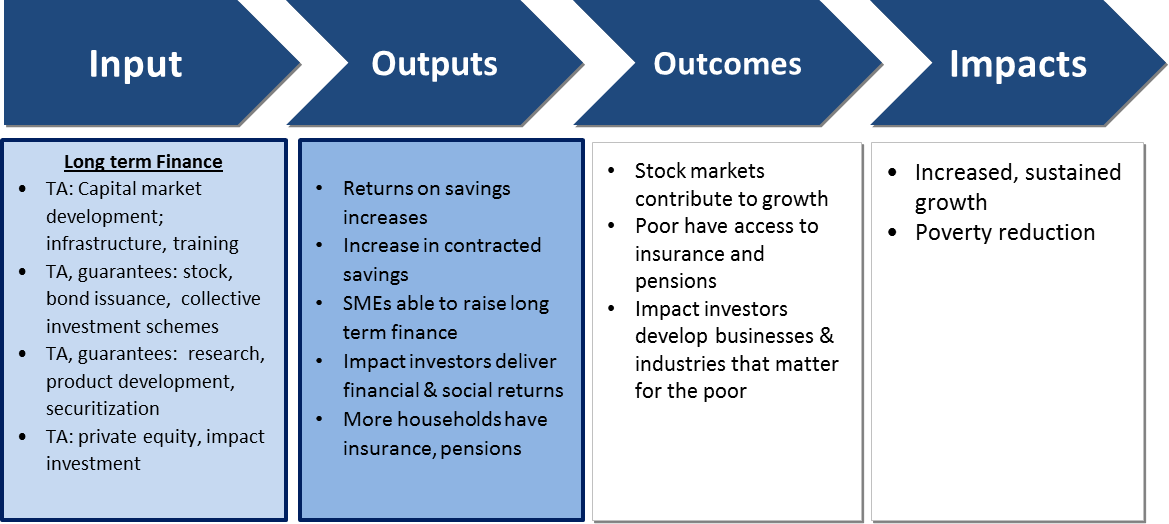 Demigurc-Kunt and Levine (1996) – Financial development leads to increase
in the assets of the banking system and non-bank financial institutions
Financing for infrastructure shown to have good results and some evidence
 to support impact investment
Evidence: Long Term Finance
But macro evidence of link between stock markets and growth is weak. Micro 
Evidence shows link to credit and growth but not conclusive.
Evidence for pensions and insurance weak; many studies show reverse
 causality. Micro insurance is growing rapidly but results not as expected 
and some products have proved expensive failures.
Impact may be on FSD not growth or poverty. More research needed.
Results Chain: Financial deepening
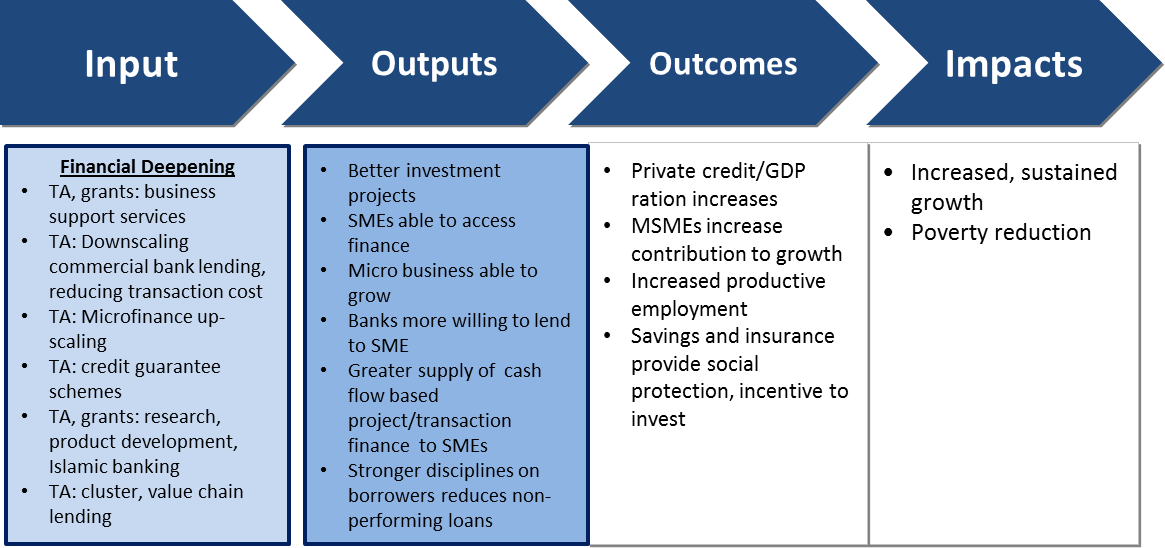 Private credit/GDP = higher investment           consumption smoothing       
investment in human capital
Causality of deepening to growth has been proven robustly. Strong evidence for 
depth and growth in country. But pathways not well understood.
Evidence: Financial Deepening
Positive links with reducing inequality, hunger, resilience to shocks and poverty but
 transmission pathways not well researched.
Link between A2F and SME growth strong but not panacea, works with 
transformative  enterprises only.
Impact of deepening on growth & poverty is robust
Results Chain: Financial Inclusion
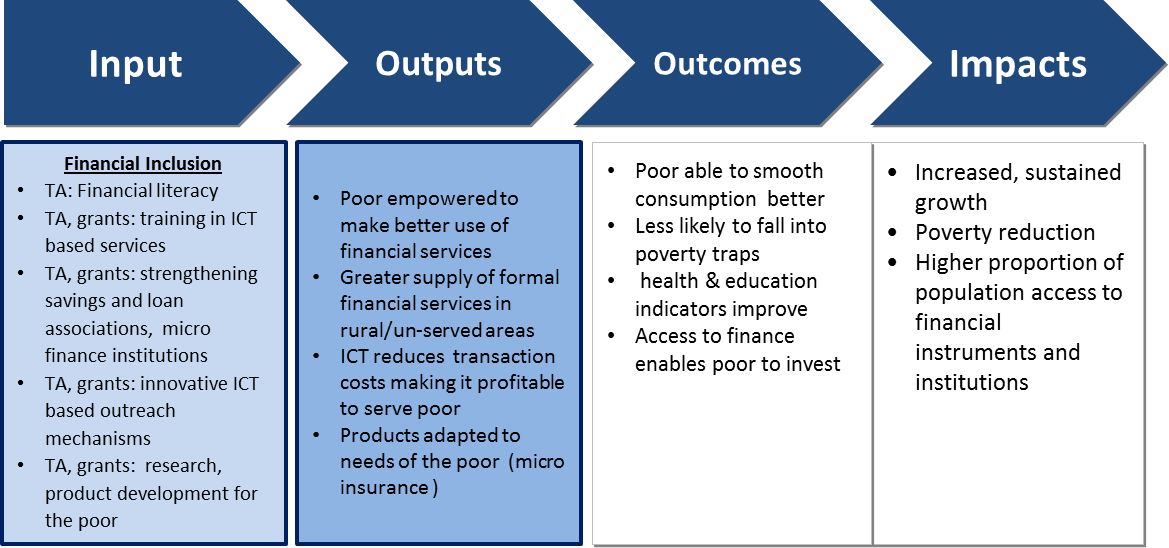 Evidence: Inclusion
Weaker macro evidence in support of inclusion. Linked to depth and this does reduce inequality/ poverty.
.
BUT still important for poor: to support livelihoods/ diversification,  finance health,/education, smooth consumption, promote resilience.
Financial literacy only works at teachable moments, allied to products.
Past focus on mircocredit. But better understanding now that poor need savings, insurance, payments.
Despite financial diaries, dont know much about demand.
Evidence: Microfinance
Microcredit – No miracle, used for consumption, modest benefits but essential for entrepreneurs
Limitations of one-size fits all. Small sums, not tailored to need. Works better when vary terms. Gap between MFIs, banks.
Stronger evidence for micro savings & smoothing consumption.
Mirco insurance – very little evidence. Little demand.
ICT – no evaluations done. But reduces costs and increases outreach
Need for further research